Questions to Ponder
CLE 10
Finish this sentence...
When browsing the web, I am most likely to click on an article about...
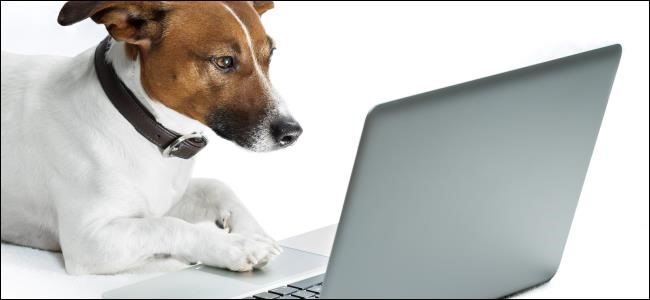 Finish this sentence...
When browsing the web, I am most likely to click on an article about...
Sports
Gaming
News 
Celebrities
Music
Art/Photography
Economics
Social media trends
Technology
Beauty trends
International issues 
Personal stories
Social justice
Environmental issues
Finish this sentence...
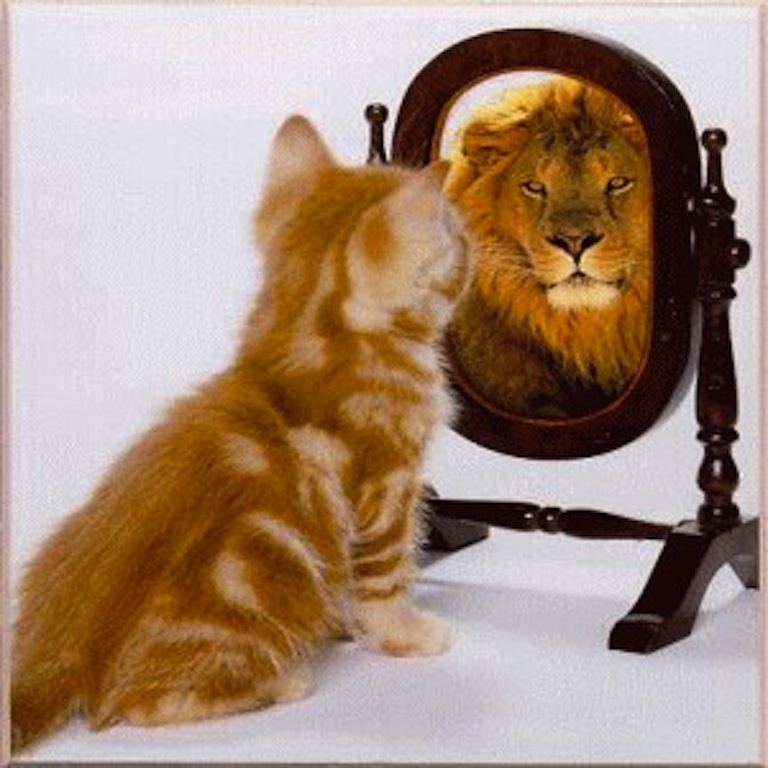 At school, I am good at...
Finish this sentence...
At school, I am good at...
Writing
Reading
Listening
Speaking
Organizing my binder
Playing soccer
Math problems
Labs
Drawing
Group projects
Coding
Snapchat?
Finish this sentence...
“I want to help people”...
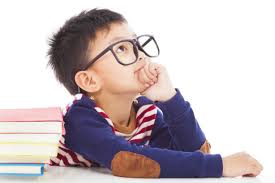 Finish this sentence...
“I want to help people”...
Recover from illness
Learn a language
Make money 
Enjoy a film
Take care of their pets
Be informed on world events
Travel from A to B
Choose the best product
Enjoy a great meal
Decorate their homes
Buy their first house
With their personal problems
Finish this sentence...
In my ideal job, I am working in...
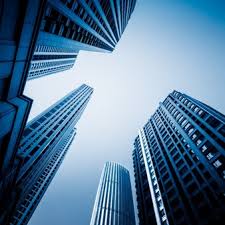 Finish this sentence...
In my ideal job, I am working in...
An office
A school
A mall
A restaurant
A warehouse
The great outdoors
A construction site
An industrial plant
A theatre
A gym
(on) a boat 
(on) a set